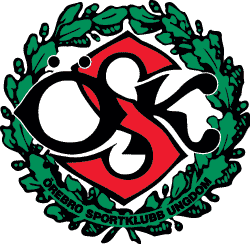 Föräldramöte
Måndagen den 29 februari 2016
ÖSK Fotboll U16
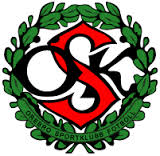 Behrn Arena 3:e våningen
Kl. 17.00 – 18.30
Läget i laget – Daniel Wickström
Kost för fotbollsspelare – Johan Johanson
Spelschema för säsongen – Bengt Parkedal
Spelarjobb på ÖSK hemmamatcher– Bengt Parkedal
Sponsring – Bengt Parkedal
Fikaförsäljning – Pernilla Nilsson
Troxon rapportör – Magnus Gustafsson
Agenda 29/2 2016
ÖSK Fotboll organisation 2016
A-lag
Allsvenskan
U21
U21 Allsvenskan
U19
U19 Allsvenskan
U17
U17 Allsvenskan
U16
P16 Nationell
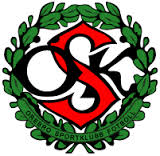 Läget i laget
Daniel Wickström

Fram till nu
Träningstäthet
Matchning
Eget ansvar
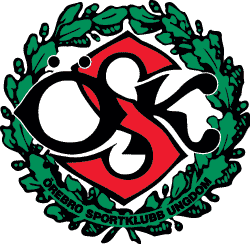 Kost
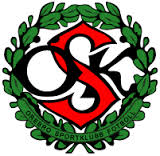 Säsongsplanering
Bengt Parkedal
Ligacupen: varje vecka t.o.m mars ut
Träningsmatch mot IFK Örebro A-lag 3 april
Nationella U16 serien:
Start 9/4
Pågår hela säsongen.
Slutspel i höst med de 4 bästa lagen i varje serie. 5 olika serier
Lag i vår serie; Karlstad BK, Karlslunds IF, Borens IK, IFK Norrköping, Västerås IK, Skiljebo, IFK Eskilstuna, Eskilstuna City, Degerfors

Cup/träningsläger
Träningsläger Kalmar?
Cup Sunne mot Norska lag?
Cup Danmark?
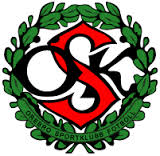 Säsongsplanering
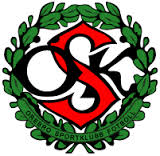 Spelarjobb på ÖSK hemmamatcher
Bengt Parkedal
ÖSK Fotboll erbjuder spelarna i U16 möjlighet att jobba på deras hemmamatcher och på så vis tjäna ihop egna pengar.
Behovet kommer att vara minst 10 spelare per hemma match, ibland längre tid och även fler spelare vid de större matcherna.
Samtliga spelare kommer att få varsitt sittplatsabonnemang för att kunna se de Allsvenska matcherna. Arbetet kommer inte att inkräkta på möjligheten att se matchen.
Ersättningen är 100 kr per timme. Antalet spelare per match minst 10 st. Den intjänade summan kan sedan avräknas mot månadsavgiften. 
Eventuella andra arbetsinsatser som Gabriel kommer att behöva får han återkomma till er med.
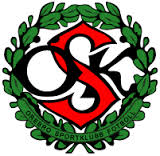 Bengt Parkedal
Företagssponsring för möjlighet att åka på cup/träningsläger lite längre bort och bo lite bättre.
Företagsreklam får tryckas på kläder som killarna använder vid resor till och från match.
Vi kommer få en piké-tröja till alla killar.
Plan finns att köpa in ”fritidsbyxor” och ev. luvtröja.
Sponsring
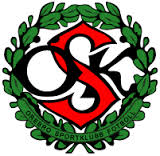 Pernilla Nilsson
Fikaförsäljare
Bagare
Speaker
Matchklocka
Fikaförsäljning på hemmamatcher
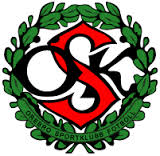 Magnus Gustafsson
Troxo-info
Ladda ner appen
Rapportera match
Troxon-rapportör
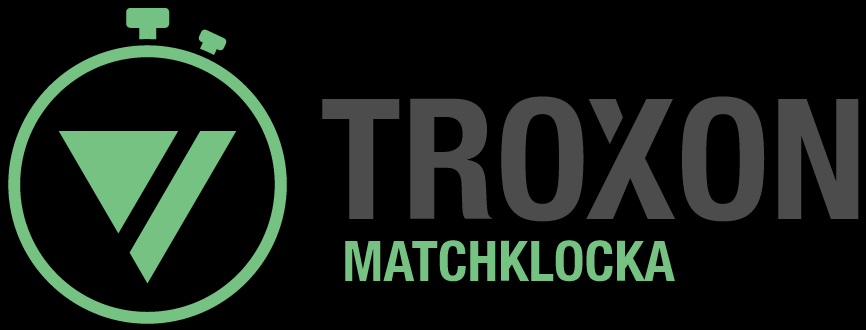